ЛОЈАЛНОСТ И ПОВЈЕРЉИВОСТ
ЦИЉ:упознати се са особинама личности које послодавци цијене;
Спознаја како особине личности утичу на запослење и успјех у раду.
МР САЊА ЂУРИЋ, ПРОФ.
НАЈЦЈЕЊЕНИЈЕ ОСОБИНЕ ЛИЧНОСТИ
самосталност
одговорност
радиност
САВЈЕСНОСТ У РАДУ
критички став према љености
став према продуктивности
добар однос према обавезама
став према унапређењу квалитета рада
критички став према површности у раду
критички став према неодговорности
МАРЉИВОСТ
задовољство
квалитетан рад
преданост
Свијест о успјешности
УПОРНОСТ
квалитет
истрајност
истрајавање
издржљивост
ПОЖРТВОВАНОСТ
Спремност на улагање много напора и самоодрицање у циљу остварења преузетих обавеза.
ЕКОНОМИЧНОСТ
чување средстава
снага
оптималано вријеме
добра организованост и дисциплинованост
спретност
умјешност
одговорност
ИСКРЕНОСТ
ОТВОРЕНОСТ
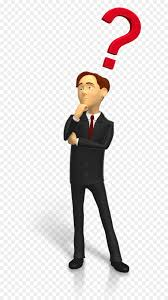 ПРИРОДНОСТ
ЗАСТУПАЊЕ ИСТИНЕ
ПРИНЦИПИЈЕЛНОСТ
придржавање моралних норми
поштовање дате ријечи
савјесност
самоконтрола
ДА ЛИ ЈЕ ЛОЈАЛНОСТ ОДГОВОРНОСТ?
ОДГОВОРНОСТ је карактерна особина. 
Ниво одговорности процјењује се на основу  односа одређене личности према утврђеним обавезама.
КАКО ЉУДИ БИРАЈУ ОДГОВОРНОСТ?
ДАЈУ ОБЕЋАЊЕ;
ДАЈУ РИЈЕЧ;
ПОТПИШУ УГОВОР;
ИЛИ ДОБИЈУ ОД ДРУГИХ КАО ЗАДАТАК 
ИЛИ СЕ ПОДРАЗУМИЈЕВА – ДОБРО СЕ РАДИ, ПОШТУЈЕ СЕ ЗАКОН…
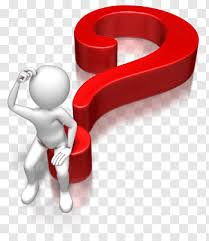 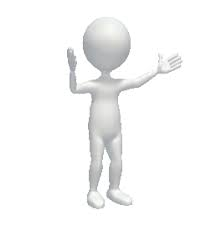 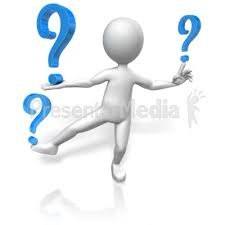 ШТА ЈЕ ЗАПРАВО ЛОЈАЛНОСТ?
Оданост или лојалност (од франц. loyauté — вјерност) означава унутрашњу повезаност и изражавање те повезаности кроз понашање према особи, групи или заједници.
Лојалност значи да се систем вриједности са осталима дијели и да се ставови заједнице бране и онда када се има различито мишљење. Лојалност је увијек добровољна те се показује у понашању према онима с којма се осјећа повезаност, као и према трећим особама.
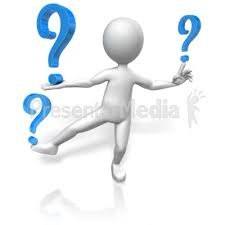 Сукоб лојалности!
Проблеми могу настати кад се оданост од друге стране тражи по потреби. То може довести до сукоба лојалности. На примјер, ако се запослени према послодавцу мора понашати лојално, иако с њим не дијели одређене циљеве и вриједности.

Озбиљне посљедице могу настати код неизвршавања заповиједи у војсци. И у питањима заштите околине, рачуноводственим, кадровским и сличним осјетљивим питањима увијек се очекује оданост, а понекад такво понашање завршава као превара.
ДА ЗАКЉУЧИМО
ЗАЈЕДНО!
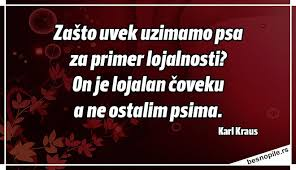 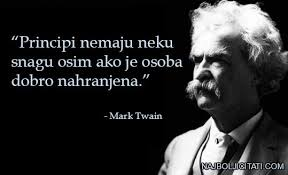 Зашто увек узимамо пса за пример лојалности? Он је лојалан човеку, а не осталим псима.
„Принципи немају неку снагу, осим кад је особа добро нахрањена“.
Марк Твен
Карл Краус
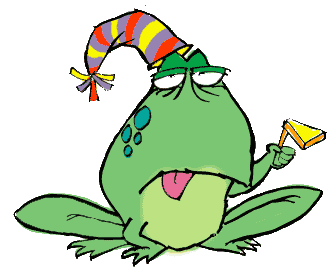 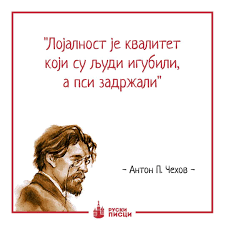 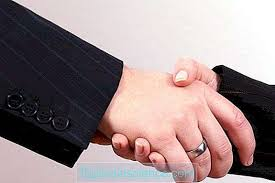 НЕ ЗАБОРАВИМО!
ПОШТОВАЊЕ  ТРЕБА ДА ЗАСЛУЖИМО!
ИСКРЕНОСТ СЕ ЦИЈЕНИ!
ПОВЈЕРЕЊЕ СЕ СТИЧЕ!
ЛОЈАЛНОСТ СЕ УЗВРАЋА!
УСПЈЕШНО СТЕ САВЛАДАЛИ ЈОШ ЈЕДНУ ЖИВОТНУ ЛЕКЦИЈУ!
ЧЕСТИТАМО!